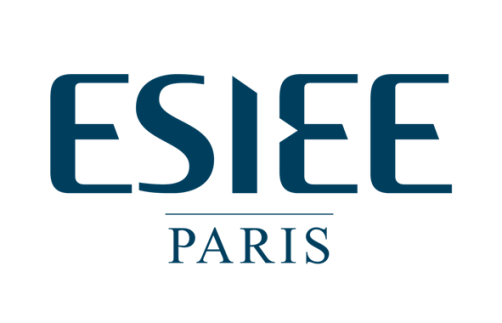 Majeur Informatique ESIEE Paris – 2011/2012
Présentation projet I4 : Application Android
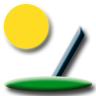 MApmycalendar
Aloui Slim - Dufaÿ Sébastien - Marleix Mathieu – Noël Romain
1
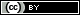 Table des matières
Contexte
Cadre de développement

Partie agenda
Partie Transport
Partie Carte
Liaison fonctionnalité

Conclusion
Démo
Aloui Slim - Dufaÿ Sébastien - Marleix Mathieu – Noël Romain
2
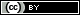 Contexte
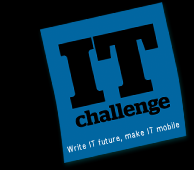 Projet ATOS IT challenge
Application innovante


Application calendrier géo-localisé
Intégration au sein d’un projet ESIEE
Récupération emploi du temps
Horaires de transport autour d’ESIEE Paris
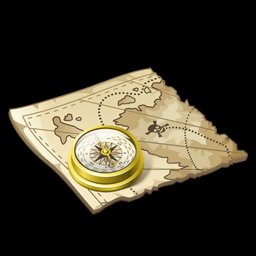 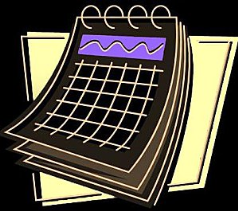 Aloui Slim - Dufaÿ Sébastien - Marleix Mathieu – Noël Romain
3
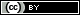 Cadre de développement
IDE Eclipse
Dépôt communautaire Subversion
Hébergement Google Code
Projet sous License Apache 2

Android - base Java
Données publiques ESIEE / RATP
Aloui Slim - Dufaÿ Sébastien - Marleix Mathieu – Noël Romain
4
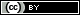 Table des matières
Contexte
Cadre de développement
Partie agenda
Schéma de traitement
RSSActivity
CalendarActivity
Fonctionnalité – Sauvegarde
Fonctionnalité – Alarme
Fonctionnalité – Multilingue
Fonctionnalité – Préférences
Partie Transport
Partie Carte
Liaison fonctionnalité
Conclusion
Aloui Slim - Dufaÿ Sébastien - Marleix Mathieu – Noël Romain
5
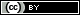 Partie agenda
Récupération des données
Flux RSS de base fournis par ADE
Récupération des ressources individuelles
Traitement des données
Nécessité de Parser les données obtenu
Choix des affichages
Fonctionnalités
Sérialisation des données reçues pendant 10h
Traduction dans différentes langues
Présence d’alarme réglable
Aloui Slim - Dufaÿ Sébastien - Marleix Mathieu – Noël Romain
6
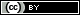 Agenda – Schéma de traitement
Aloui Slim - Dufaÿ Sébastien - Marleix Mathieu – Noël Romain
7
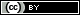 [Speaker Notes: RSSHandler se contente de regarder les balises du flux RSS pour remplir les objets RSSItem, RSSItem est une classe de donnée d’objet brut, RSSFeed contient la liste des éléments non triés, la liste des éléments triés, le lien entre la liste des objets et les objet eux même.
Calendar & RSS sont les classes actives liant avec l’interface et s’occupant du lancement.]
Agenda - RSSActivity
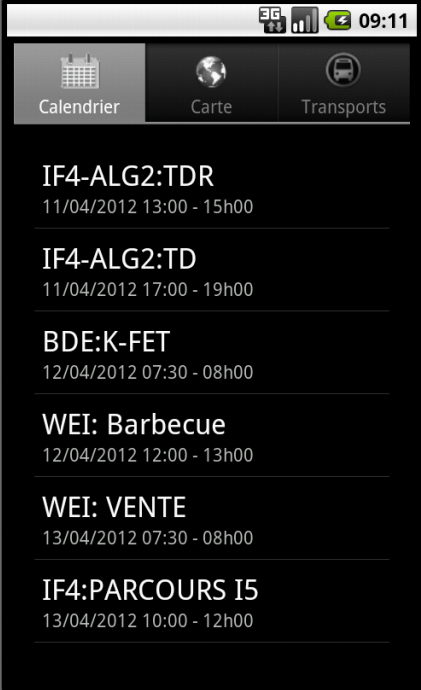 Première classe d’affichage des ressources
Listview  LinearLayout (ShowDescription)
Problème rencontré : pas de tri chronologique
Transformation des méthodes de RSSFeed
Aloui Slim - Dufaÿ Sébastien - Marleix Mathieu – Noël Romain
8
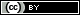 Agenda - RSSActivity
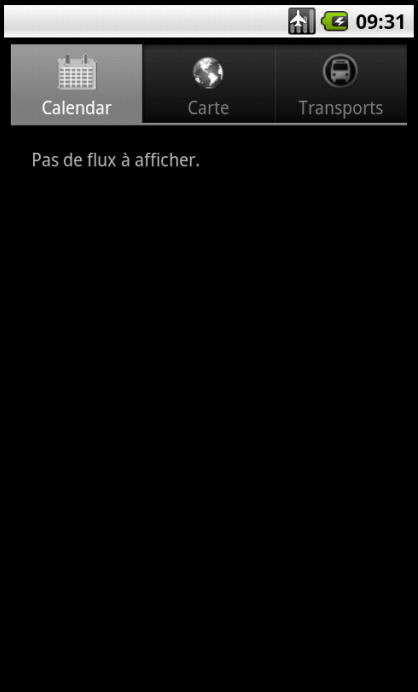 Nécessité de panel de préférence
URL de ressource
Persistance ou non des données
Aloui Slim - Dufaÿ Sébastien - Marleix Mathieu – Noël Romain
9
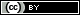 Fonctionnalités - Sauvegarde
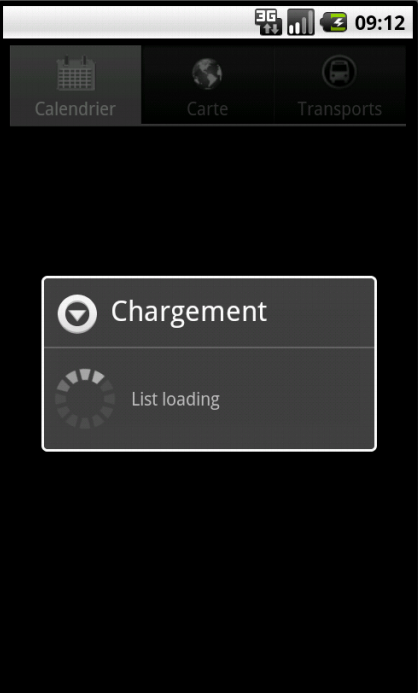 Synchronisation ou non des données
Droit en écriture
Deux classes sérialisable, sérialisation du feed
Nécessité d’un rafraichissement 
Ajout de menu utilisateur, rafraichissement manuel
Automatisation en fonction d’une durée spécifiée
Aloui Slim - Dufaÿ Sébastien - Marleix Mathieu – Noël Romain
10
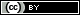 Fonctionnalités - Sauvegarde
Nécessité d’un rafraichissement 
Ajout de menu utilisateur, rafraichissement manuel
Automatisation en fonction d’une durée spécifiée
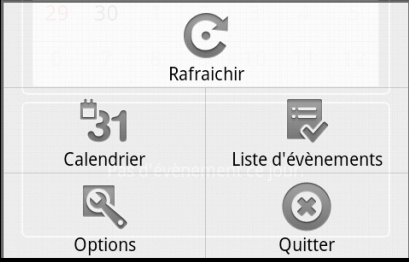 Aloui Slim - Dufaÿ Sébastien - Marleix Mathieu – Noël Romain
11
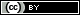 Agenda - CalendarActivity
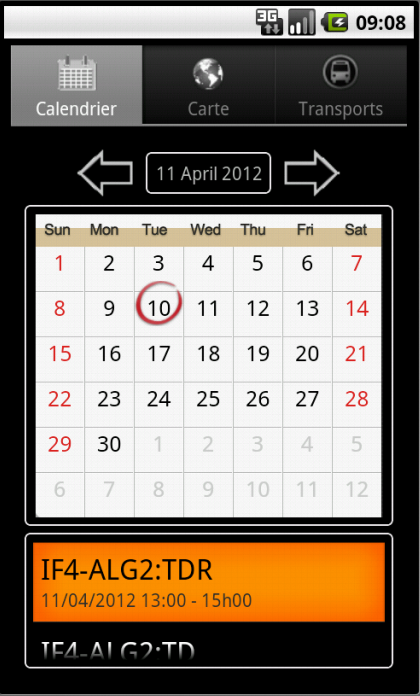 Vue calendrier
Utilisation des travaux existant de Chris Gao
Ajout de listener sur la view spécifique créée
ListView pour un affichage des ressources par jour
Aloui Slim - Dufaÿ Sébastien - Marleix Mathieu – Noël Romain
12
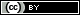 Agenda - CalendarActivity
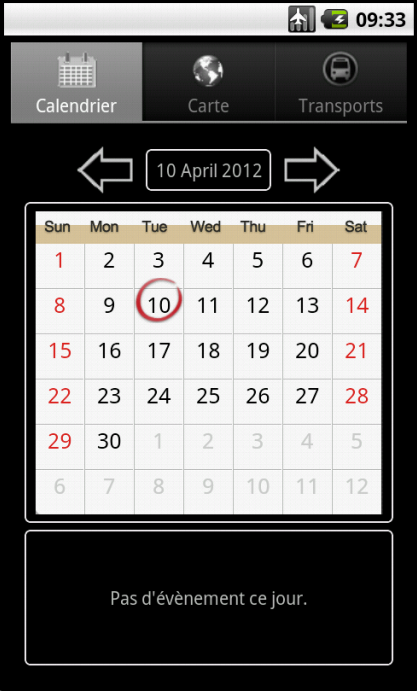 Problèmes rencontrés
Création dynamique de Listview/TextView 
Reconnaissance de mouvement basique
Lenteur  Utilisation de Thread dans chacune des classes
Aloui Slim - Dufaÿ Sébastien - Marleix Mathieu – Noël Romain
13
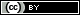 Fonctionnalité - Alarme
2 classes & 2 méthodes : Alarm, AlarmReceiver, charger() et planifier()
Alarm : Sérialisable, sauvegarde paramètres
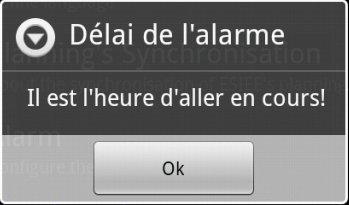 AlarmReceiver : Appel à échéance alarm
Vibreur pendant 3s
Sonnerie
Pop-up
Chargement des données sérialisé, planification grâce à l’alarmManager Android
Aloui Slim - Dufaÿ Sébastien - Marleix Mathieu – Noël Romain
14
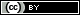 Fonctionnalité - Multilingue
Simplicité native d’Android basé sur les locales
Détection automatique par le téléphone
Sélection manuelle de la langue non implémentée
Utilisation d’intent, changement des locales dans l’application dans chaque classe
Aloui Slim - Dufaÿ Sébastien - Marleix Mathieu – Noël Romain
15
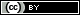 Fonctionnalité - Préférences
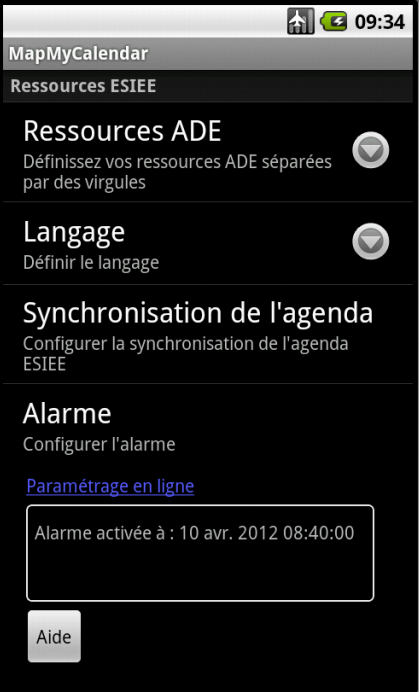 Utilisation d’un SharedPreference
Simplicité de mise en œuvre
Pas nécessité de base de donnée au vu du profil applicatif
Aloui Slim - Dufaÿ Sébastien - Marleix Mathieu – Noël Romain
16
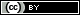 Fonctionnalité - Préférences
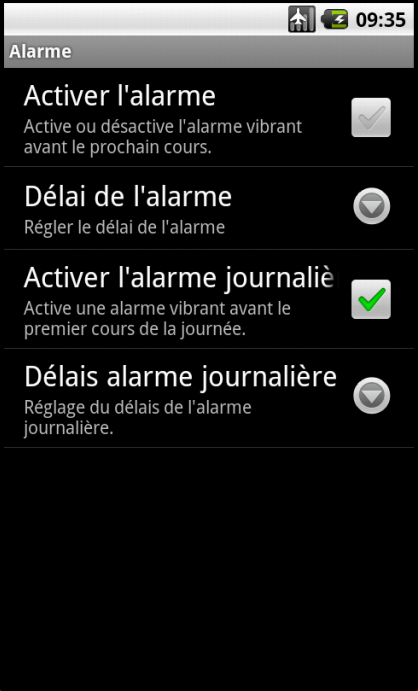 Nécessité de personnalisation de cet écran
Ajout du sharedPref comme listview dans un linearlayout
Rajout de bouton et d’action propre dans la classe SettingActivity
Aloui Slim - Dufaÿ Sébastien - Marleix Mathieu – Noël Romain
17
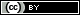 Table des matières
Contexte
Cadre de développement
Partie agenda
Partie Transport
Schéma de traitement
Récupération d’information
Partie Carte
Liaison fonctionnalité
Conclusion
Aloui Slim - Dufaÿ Sébastien - Marleix Mathieu – Noël Romain
18
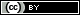 Partie transport
Récupération des données
Parsage de la page RATP des différents horaires
Affichage des données
Webview pour plus de simplicité
Spinner pour la sélection de la direction
Lien entre les différents transports
ListView + Adaptater
Bascule vers transport sélectionné
Aloui Slim - Dufaÿ Sébastien - Marleix Mathieu – Noël Romain
19
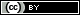 Transport – Schéma traitement
Aloui Slim - Dufaÿ Sébastien - Marleix Mathieu – Noël Romain
20
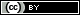 Transport – Récupération d’information
Page des horaires RATP
Utilisation de reader sur URL : Source de la page
Parsage : balise de début/fin + substitution
LoadDataWithBaseUrl : charge le résultat dans Webview
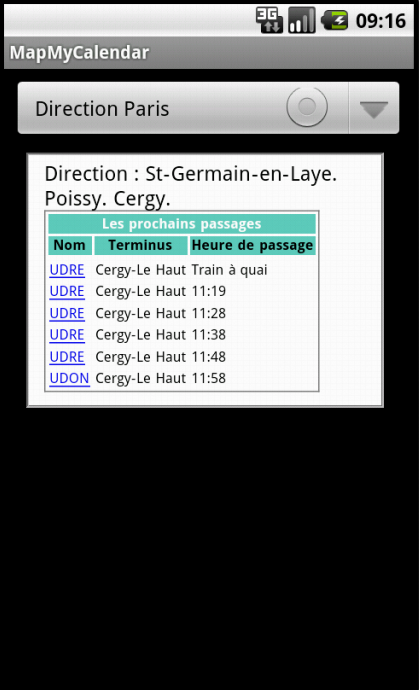 Aloui Slim - Dufaÿ Sébastien - Marleix Mathieu – Noël Romain
21
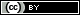 Transport – Récupération d’information
Cas d’erreur, pas de donnée
BoundOfArrayException  bloqué par try/catch
Affichage d’une mention
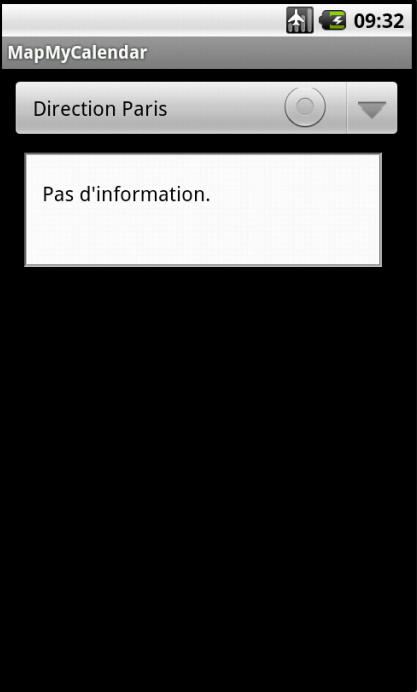 Aloui Slim - Dufaÿ Sébastien - Marleix Mathieu – Noël Romain
22
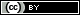 Transport – Récupération d’information
Lenteur
Utilisation d’un serveur distant pour le parsage?
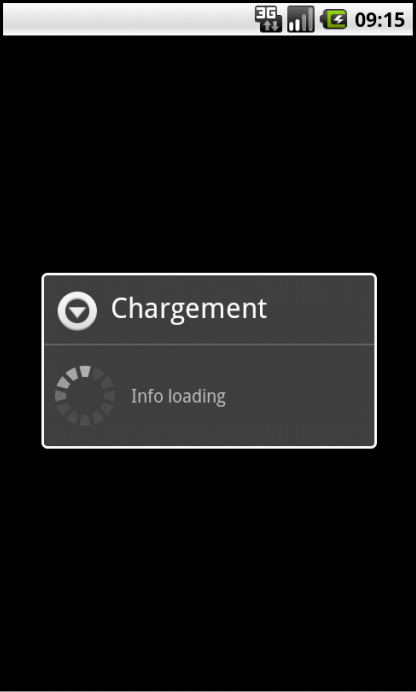 Aloui Slim - Dufaÿ Sébastien - Marleix Mathieu – Noël Romain
23
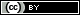 Transport – Lien entre classes
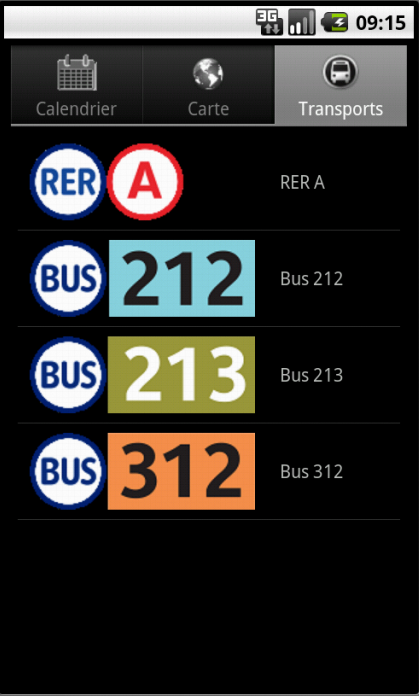 Utilisation Listview
CustomAdapter
Sous classe Row Data
Sous classe ViewHolder
Aloui Silm - Dufaÿ Sébastien - Marleix Mathieu – Noël Romain
24
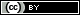 Table des matières
Contexte
Cadre de développement
Partie agenda
Partie Transport
Partie Carte
MapMyCalendarActivity
ListItemizedOverlay
Liaison fonctionnalité
Conclusion
Aloui Slim - Dufaÿ Sébastien - Marleix Mathieu – Noël Romain
25
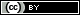 Partie Carte
Vue carte géo-localisée sur ESIEE Paris
Utilisation d’une MapView
Difficulté dans l’utilisation des certificats de signement pour les travaux collaboratifs
Découverte tardive de données utiles
Aloui Slim - Dufaÿ Sébastien - Marleix Mathieu – Noël Romain
26
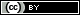 Liaison fonctionnalité
Utilisation TabView
Répartition de l’application sur trois onglets
Choix de l’activité à lancer en fonction de paramètre passé à travers les bundles


Nécessité d’utiliser une classe de démarrage
Impossibilité de passer des arguments via le manifest?
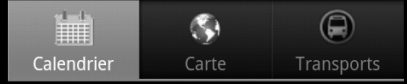 Aloui Slim - Dufaÿ Sébastien - Marleix Mathieu – Noël Romain
27
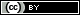 Conclusion
Approfondissement des connaissances de programmation Java et Android
Découverte de techniques de programmation en MVC
Introduction aux outils collaboratifs de projet utilisés en entreprise
Intérêt de  programmer des applications pouvant être ensuite réutilisé par les élèves
Manque de réunion avec les services d’ESIEE Paris dans le but d’une collaboration plus fructueuse
Aloui Slim - Dufaÿ Sébastien - Marleix Mathieu – Noël Romain
28
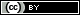 Démo time
Will it blend?
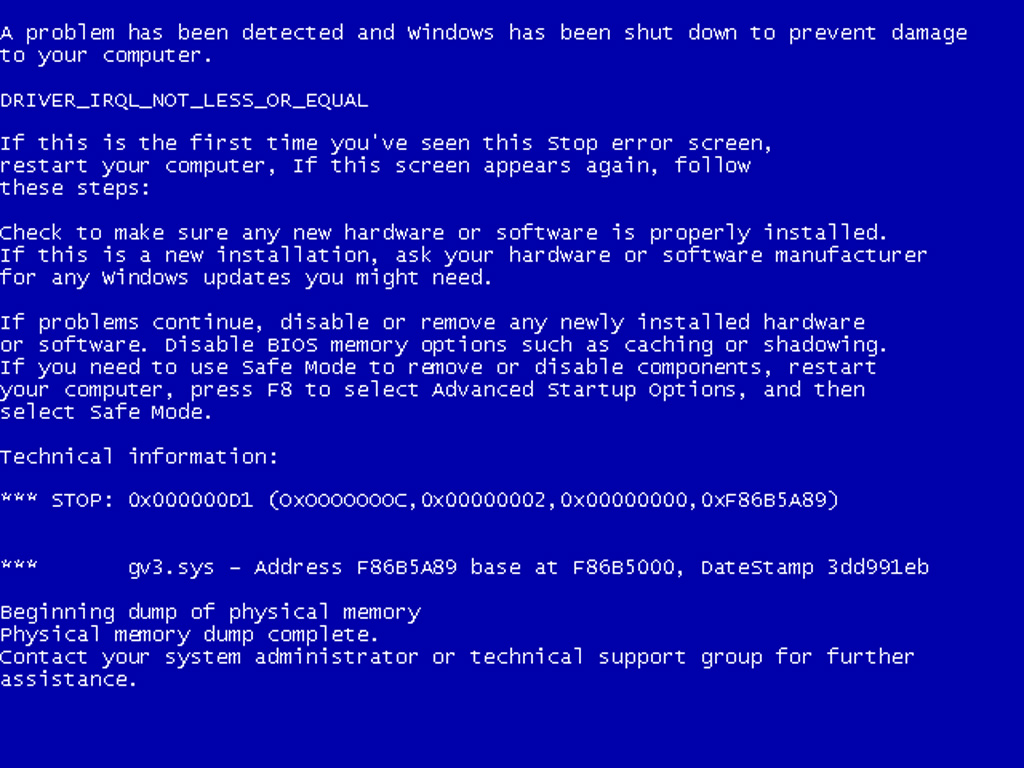 Aloui Slim - Dufaÿ Sébastien - Marleix Mathieu – Noël Romain
29
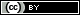 Remerciements & Questions
L’équipe Mobiliteam vous remercie pour votre 			attention !

		Avez-vous des questions ?
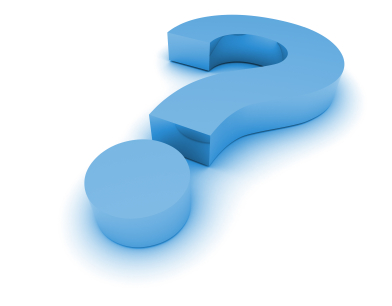 Aloui Slim - Dufaÿ Sébastien - Marleix Mathieu – Noël Romain
30
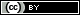